Diretoria de Ensino
Fórum de Boas Práticas: Disciplinas de MatemáticaPlano de Permanência e Êxito
12 de Março 2019
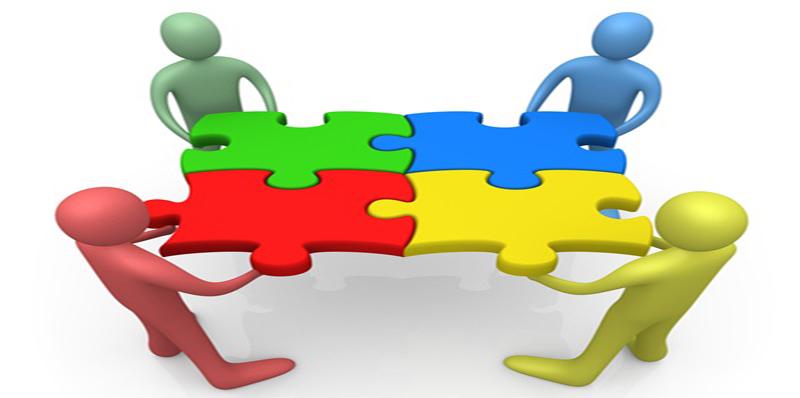 O que é?Quem está envolvido?Qual o objetivo?
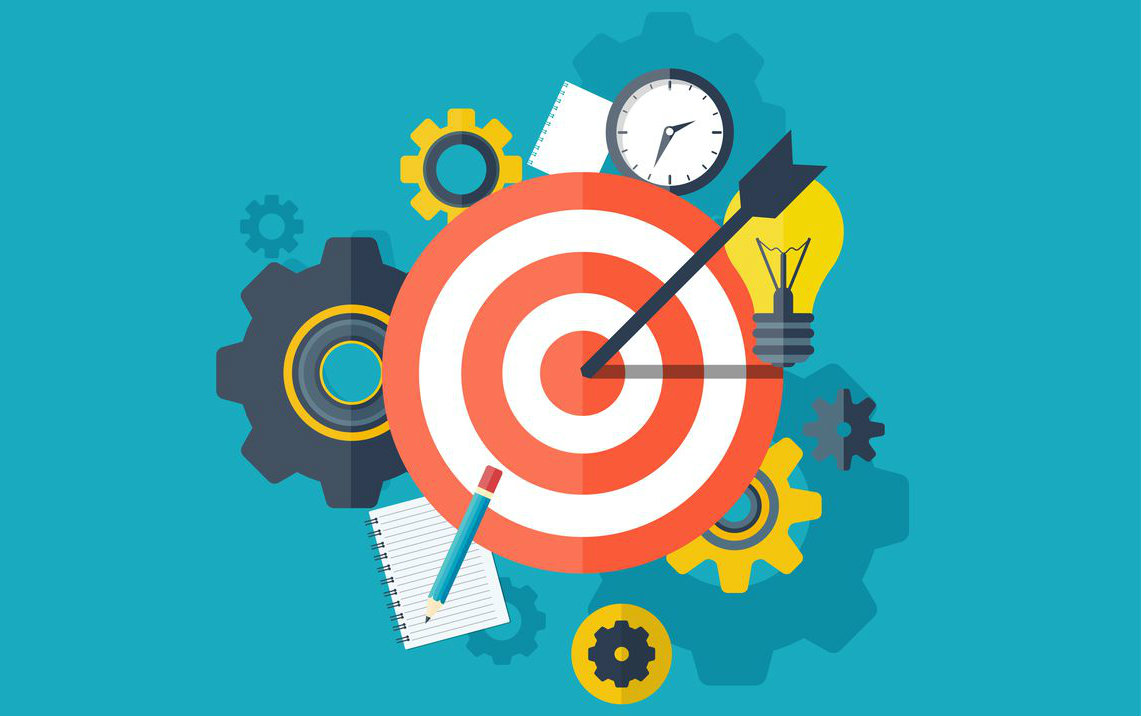 Boas Práticas Nas Disciplinas de Matemática – Alguns Resultados
Parceria
Monitoria
Seminário
Ações 1/2/3/4
Interlocução
2017.2
2018.1
O que pode ser dito sobre suas ações na condução da  disciplina de matemática/cálculo nas turmas de ingressantes?
Socialização dessas Boas Práticas – Docentes
Adenilson Arcanjo de Moura Junior
Aurélio Eugênio Aguiar de Lima
Fernando Hugo Martins da Silva
Francisco José Calisto de Sousa
Marcio Rebolças da Silva
Obrigado!!